TEAM 5
Kim Aikawa-OlinMarda Quon StothersKatie SpanglerSue GibbonsMary BiasottiBeverly Smith-MillerLeslie Louie
TEAM 6
Don HammondBarbara AhlquistEvangaline PuaBerni SchumannLeah Ann BandetPam MirabellaArlene Gordon
TEAM 3
Mary GravesCarol Dudick-NicholasKathy LeongBob KrautStan Hustad

TEAM 4
Lori YamauchiChristi FoistMary Ann WightJudith SniderLisa Miller SageJudy DurffJeanne Choy Tate
TEAM 1
Linda SpencerJan ThomasBetsy KingGail De BellisJeanne KirwoodSally McClure

TEAM 2
Sharon CamptonRuth T. WestKathy YoungsonRandi LongDorothy DuggerRick LeongDave Forter
TEAM 7
Tom DurffElizabeth ClendeninJane KrautGwen JeongLoriann MastromarinoEloise Gilland
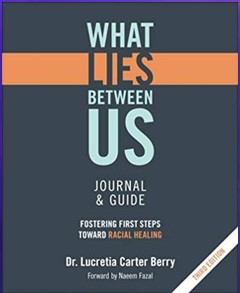 Session 9- June 9, 2021
	“After Amen”
Opening Prayer byRev. Ruth T. West
Project Group Breakout
Q & A about Projects before Breakout
TEAM 5
Kim Aikawa-OlinMarda Quon StothersKatie SpanglerSue GibbonsMary BiasottiBeverly Smith-MillerLeslie Louie
TEAM 6
Don HammondBarbara AhlquistEvangaline PuaBerni SchumannLeah Ann BandetPam MirabellaArlene Gordon
TEAM 3
Mary GravesCarol Dudick-NicholasKathy LeongBob KrautStan Hustad

TEAM 4
Lori YamauchiChristi FoistMary Ann WightJudith SniderLisa Miller SageJudy DurffJeanne Choy Tate
TEAM 1
Linda SpencerJan ThomasBetsy KingGail De BellisJeanne KirwoodSally McClure

TEAM 2
Sharon CamptonRuth T. WestKathy YoungsonRandi LongDorothy DuggerRick LeongDave Forter
TEAM 7
Tom DurffElizabeth ClendeninJane KrautGwen JeongLoriann MastromarinoEloise Gilland
Full Group Discussion
"How will you take action to transform yourself and the places God has sent you to create a more beautiful world?"
Closing Prayer